Opportunity Programs Group
General Contractor Community Minor Maintenance Program (GC-CMM)
March 3, 2020
Region Breakdown
About DASNY’s Community Minor Maintenance Program (CMM)
CMM was established in 2011 at the request of the New York State Department of Mental Hygiene  (DMH) - Office of Mental Health (OMH), Office for People with Developmental Disabilities (OPWDD) & Office of Addiction Services and Supports (OASAS)
CMM undertakes smaller construction projects located throughout the State of New York for both DMH and the State University of New York (SUNY)
Projects generally have a single scope of work and range in construction value from $10,000 - $80,000
Work generally consists of exterior work, including roof replacement, driveway replacement, and renovations or replacement of exterior decks, windows, stairways, and entrances
Interior renovations such as kitchen and bathroom rehabilitation, painting and flooring replacement may also be undertaken under the CMM Program
Options for Performing Work Under CMM
Work under CMM may be performed through either a Job Order Contract (JOC) contractor or a General Contractor Community Minor Maintenance (GC-CMM) contractor 

GC-CMM method provides a more expedited contracting process and cost-effective method of managing and supervising the work
The GC-CMM Contracting Method
About The Mark-up Percentage
Mark-up percentage covers GC’s cost for:
Supervising and coordinating work
Overhead and profit 
Insurances

GC applies the mark-up to any sub-contractor performing work on a CMM Program project
Services Provided by GC under CMM Contracts
Services provided by GC for each work order include but are not limited to:
GC’s General Responsibilities
Obtain at least three price quotes for the scope of work for each work authorization issued
Perform all work required using subcontractor unless otherwise approved by DASNY
Obtain written approval from DASNY before self-performing any work
Perform incidental portions of the scope of work such as custodial services or using GC’s own work force, as directed by DASNY
Compliance and Reporting Requirements
Satisfy MWBE goals assigned to GC-CMM contract on each work order issued
May solicit NYS Certified M/WBEs only for a specific scope of work
Pay subcontractors and suppliers within 10 days of receiving payment from DASNY
Report payments made to subcontractors and suppliers in the New York State Contract System (NYSCS)
Require subs and suppliers to confirm in the NYSCS the payments reported by GC
Provide DASNY with monthly EEO/Workforce utilization reports
March 3, 2020
CMM Goal Requirements
CMM must achieve the required MWBE participation goals over the term of their contract

CMM should engage subcontractor/supplier participation on every job order to ensure that the contractually required MWBE goals are met before expiration of the contract
March 3, 2020
ber 12, 2016
OPG Reporting
EEO Report - Form 162
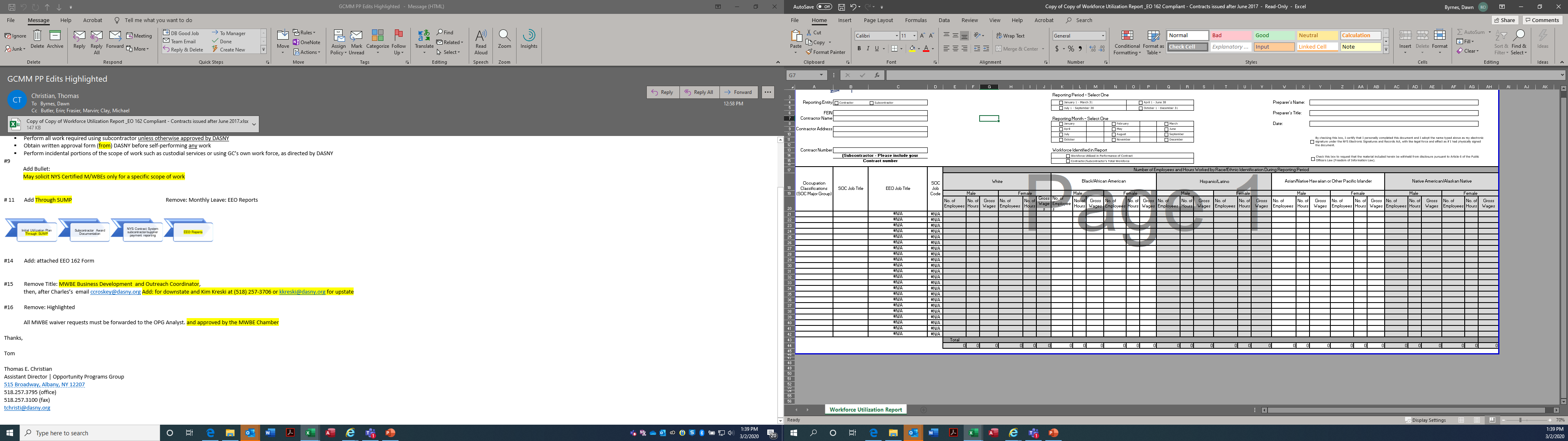 March 3, 2020
 12, 2016
MWBE Subcontract Agreement
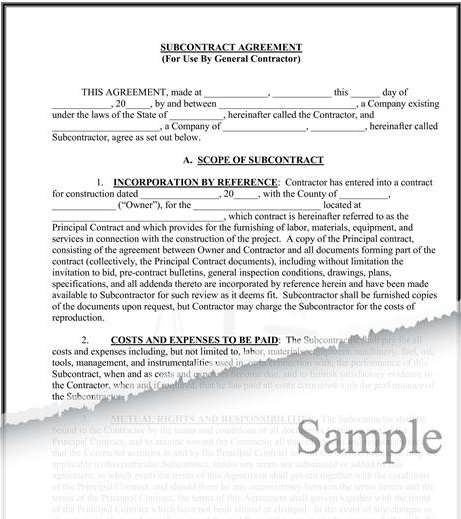 Forward a copy of the signed Subcontract Agreement between the Prime and MWBE to DASNY’s Opportunity Programs Group.
  (i.e. executed subcontract agreement, purchase order or letter of intent)
Email documentation to: 

Kimberly D. Smith
Sr. Opportunity Programs Analyst
Construction / Opportunity Programs
KSmith@DASNY.org
March 3, 2020
MWBE Payment Reporting
Effective January 1, 2014, all prime contractors holding a DASNY contract are required to use the NYS Contract System to report all subcontractor and supplier payments for contract payments received from DASNY.

Go to: https://ny.newnycontracts.com/
Locate your company’s account
Authorize users for your company 
         *Please authorize the staff responsible for 
          confirming payment information for your firm.

Review and Respond to the audits
Report all MWBE subcontractor/supplier 
      payments to receive proper utilization credit.
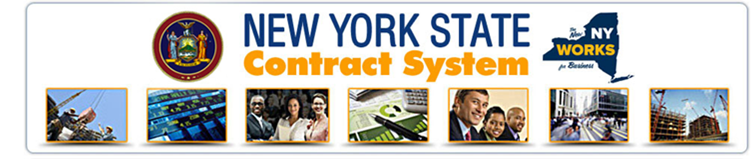 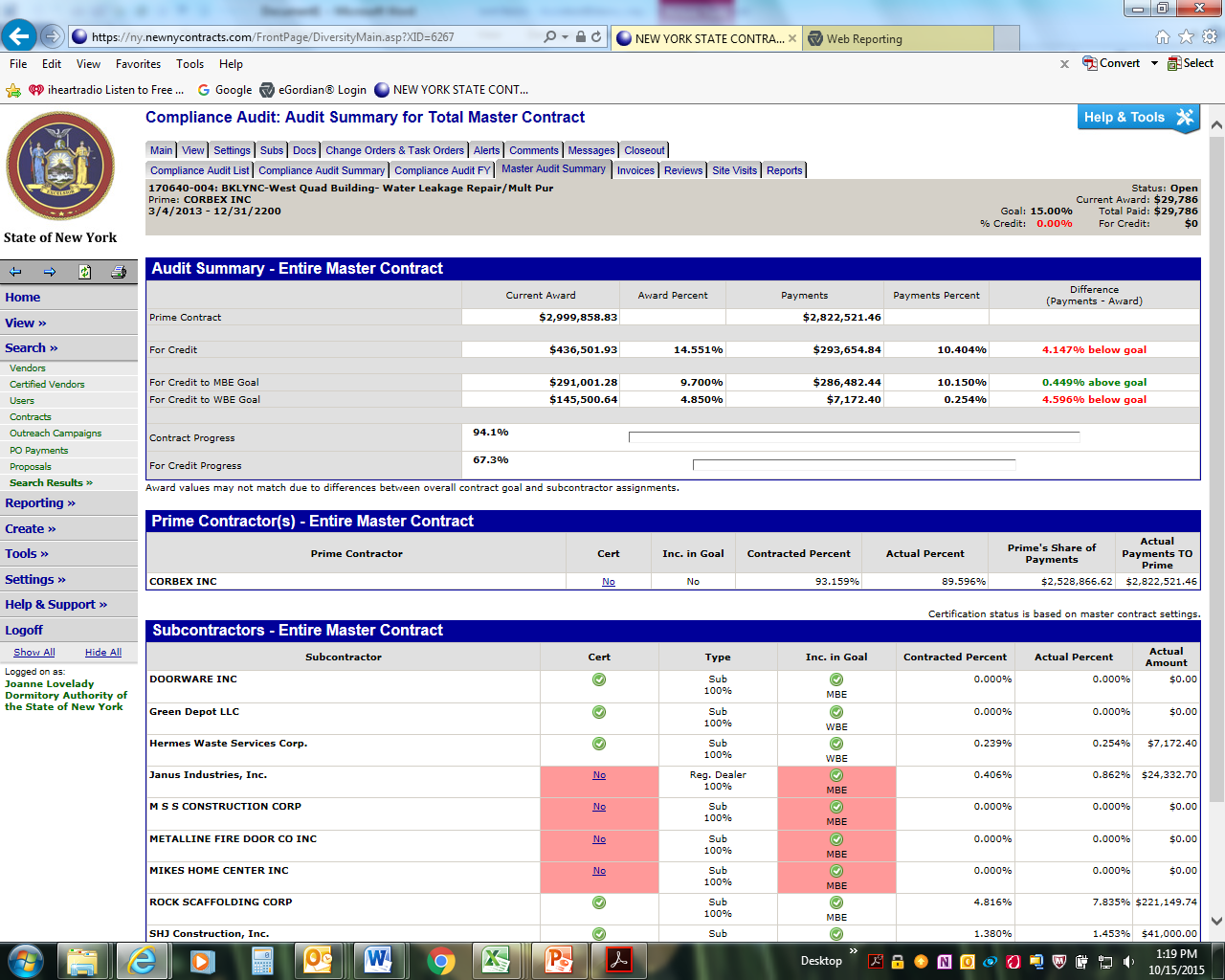 March 3, 2020
EEO Reporting
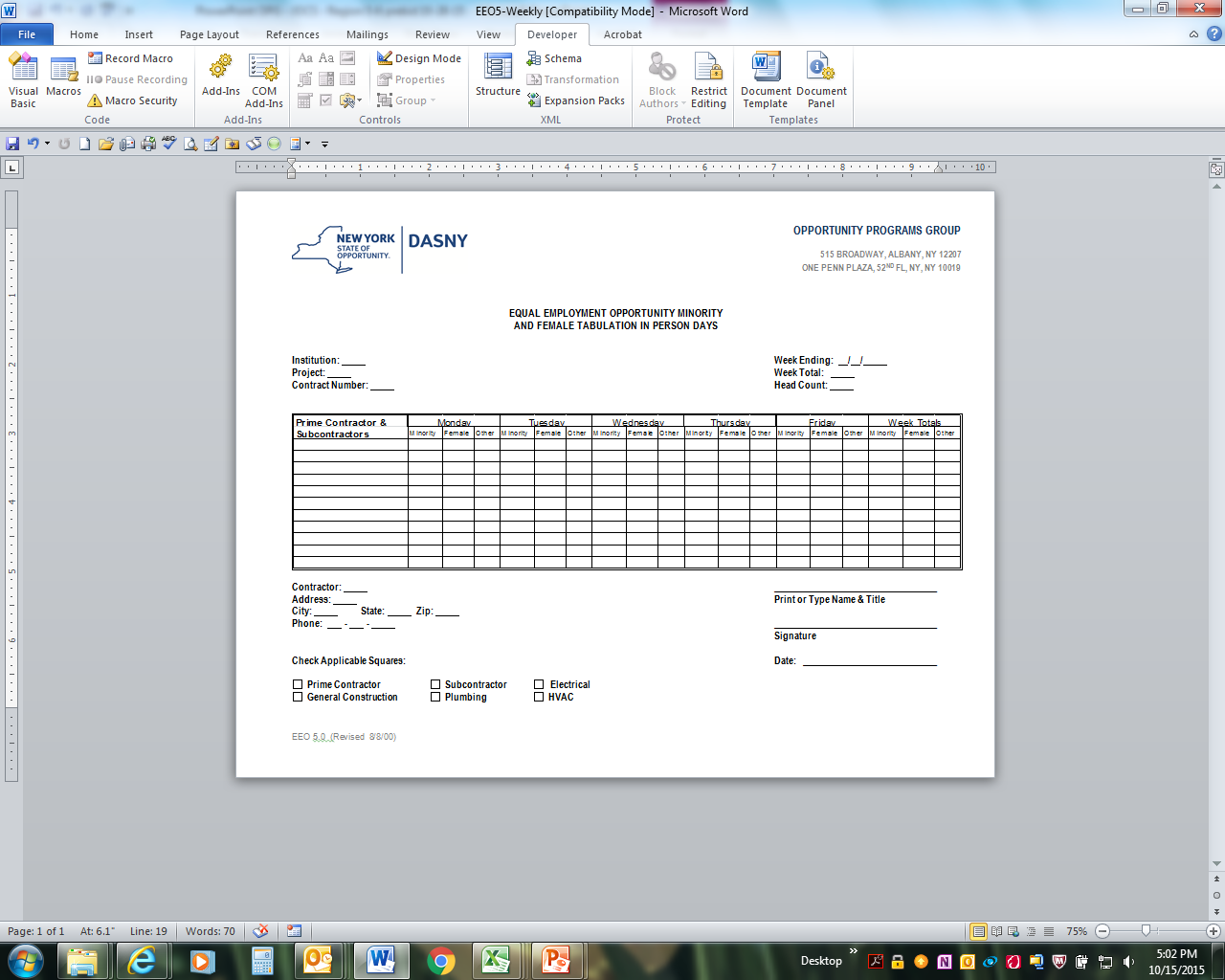 Forward a copy of the EEO Reports to:   

opgworkforcereporting@dasny.org
March 3, 2020
ober 12, 2016
Finding N.Y.S. Certified MWBEs/SDVOBs
Explore the Online Directory of NYS Certified firms
      https://ny.newnycontracts.com/
http://online.ogs.ny.gov/SDVOB/search  
Build a working relationship
Contact the Opportunity Programs Group:

	Upstate – Kim Kreski
	518-257-3706 or kkreski@dasny.org
	
	Downstate - Charles Croskey 
     	212-273-5115 or ccroskey@dasny.org
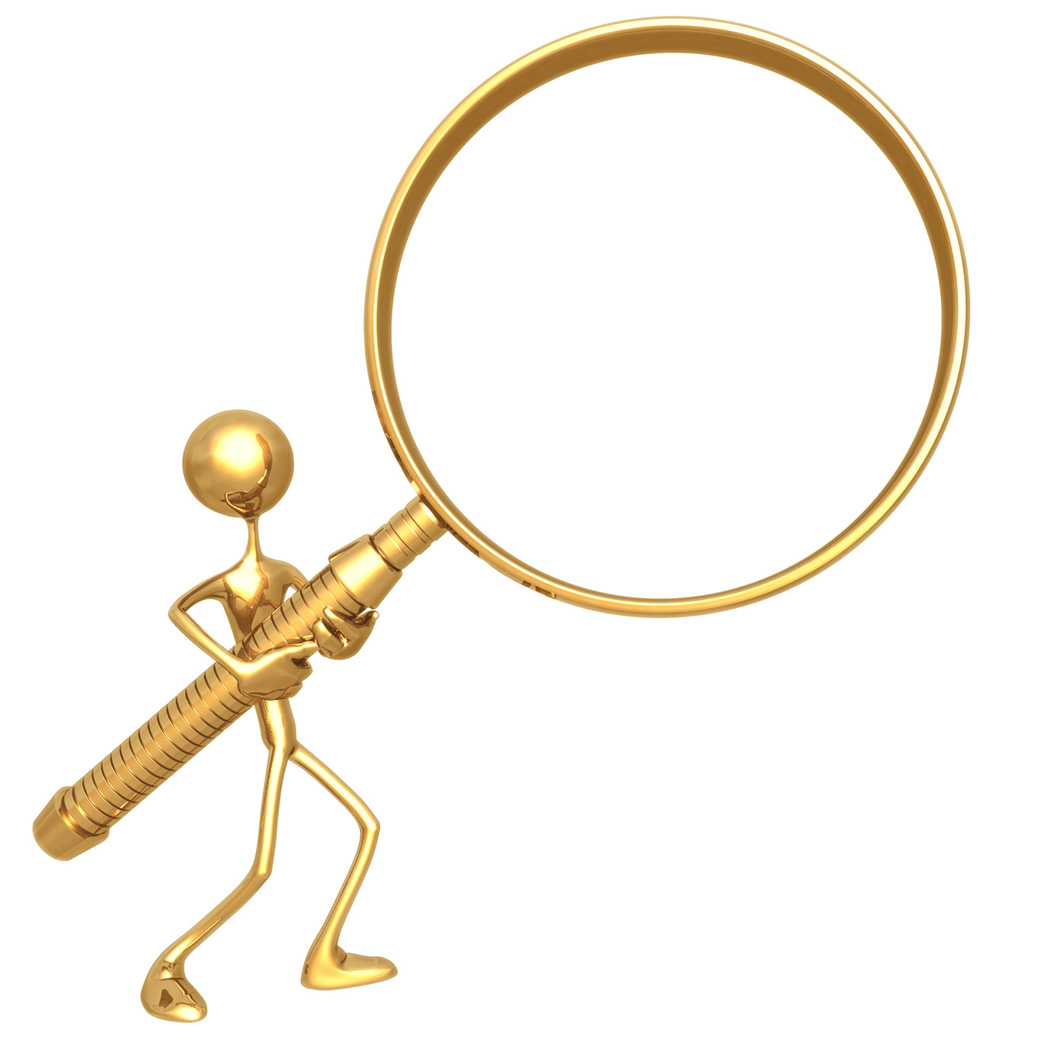 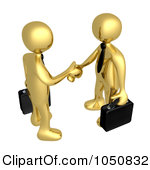 March 3, 2020
,
What if my firm does not meet the MWBE goals?
Your firm is encouraged to make a Good Faith Effort to engage subcontractor/supplier participation on every job order.

Failure to meet the goals will result in a finding of non-compliance resulting in sanctions and exclusion from future contracts with DASNY.

Request for MWBE waivers at the end of the contract are not acceptable. 

All MWBE waiver requests must be forwarded to the OPG Analyst

“Good Faith Efforts” documentation will be required
March 3, 2020
Opportunity Programs Group
Michael M. Clay 
Sr. Director OPG, Co-Leader of Procurement
  518-257-3464
Kimberly D. Smith
Sr. Opportunity Programs Analyst
Construction / Opportunity Programs
518-729-8095
Thomas Christian 
Asst. Director Upstate Operations
518-257-3795
Charles Croskey, MWBE Business Development & Outreach Coordinator
212-273-5115
Questions regarding this Webinar
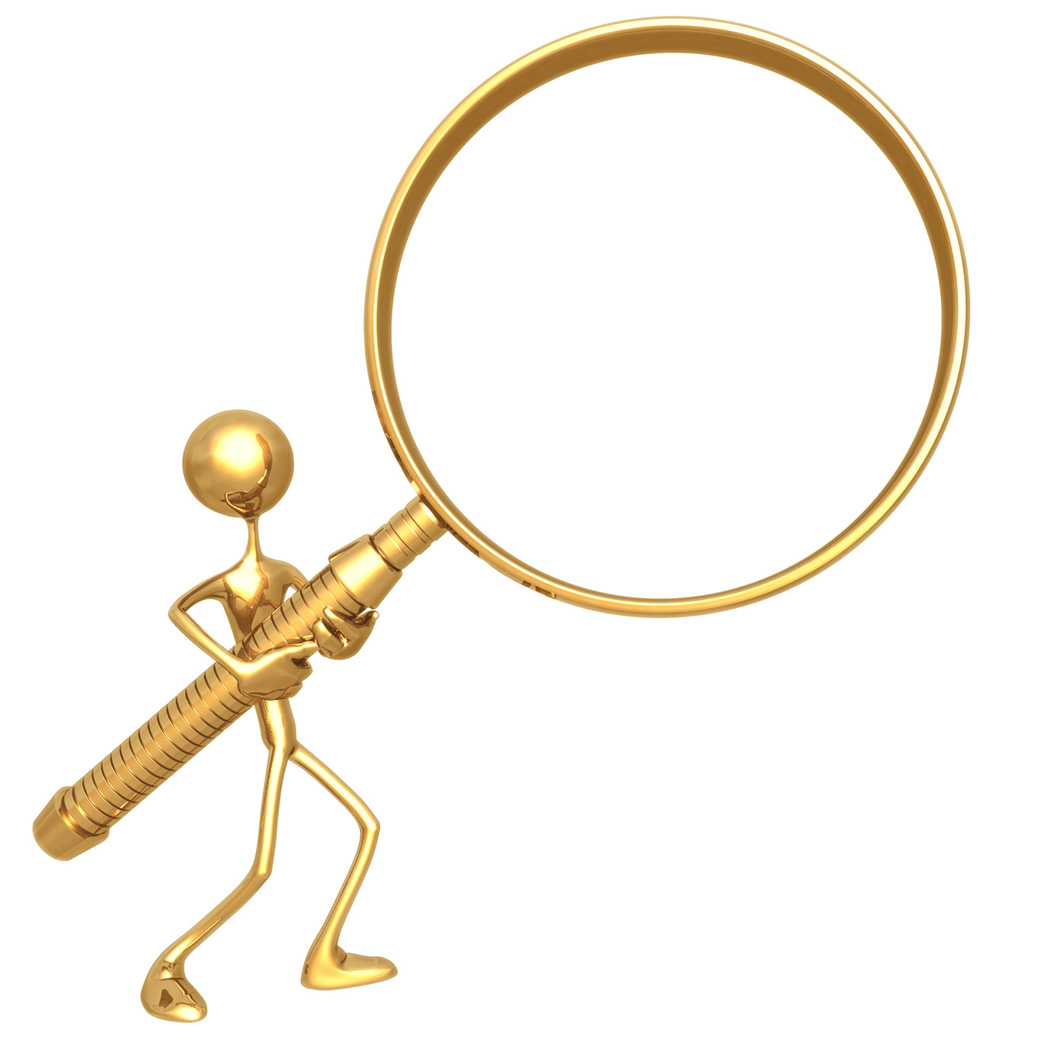 Email your questions to Dbyrnes@DASNY.org
Questions will be received through Friday, March 6th.
Q & A will be compiled and posted to DASNY.org with the GC CMM RFP